CHỦ ĐỀ 12
PHÉP CỘNG, PHÉP TRỪ TRONG PHẠM VI 1000
BÀI 59:
PHÉP CÔNG (KHÔNG NHỚ) TRONG PHẠM VI 1000
Tập 2 có 312 trang
Tập 1 có 264 trang
Cả hai tập có bao nhiêu trang?
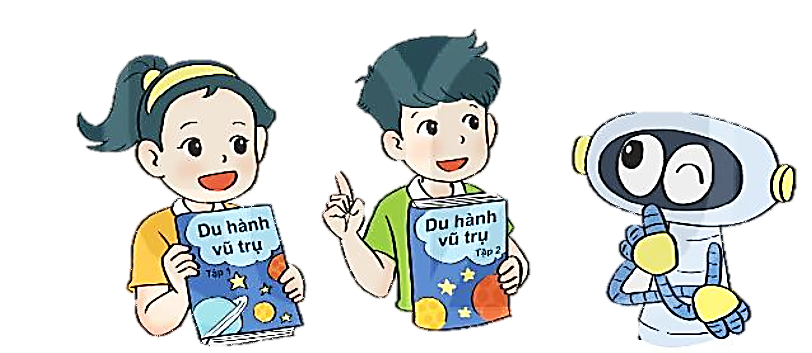 264 + 312 = ?
2
6
4
+
3
1
2
264
312
4 cộng 2 bằng 6, viết 6
6 cộng 1 bằng 7, viết 7
2 cộng 3 bằng 5, viết 5
+
5
7
6
264 + 312 = 576
1
Tính  ?
247
351
703
204
526
  32
815
  60
+
+
+
+
598
907
558
875
2
Đặt tính rồi tính ?
460
231
375
622
800
  37
923
    6
460 + 231          375 + 622             800 + 37           923 + 6
+
+
+
+
691
997
837
929
Mèo và hà mã vớt được những hòm đựng ngọc trai. Số ngọc trai được ghi trên mỗi hòm.
3
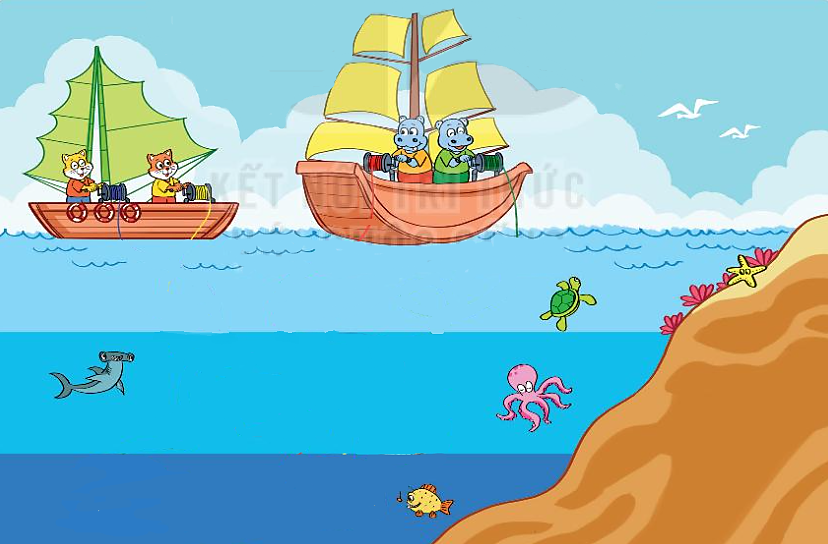 Số  ?
Thuyền của mèo vớt được tất cả    ?    viên ngọc trai.
Thuyền của hà mã vớt được tất cả   ?     viên ngọc trai.
?
478
?
457
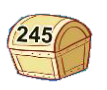 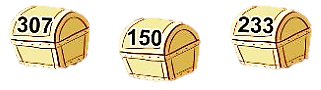 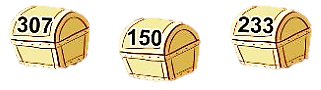 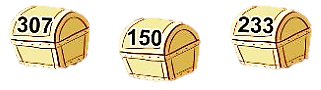